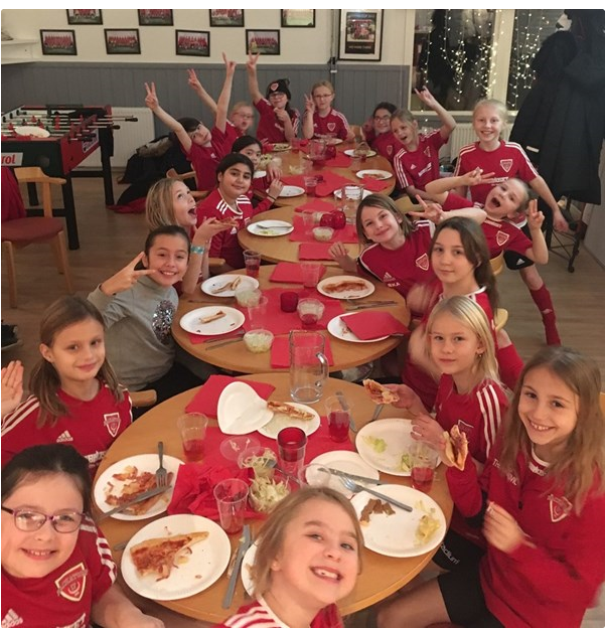 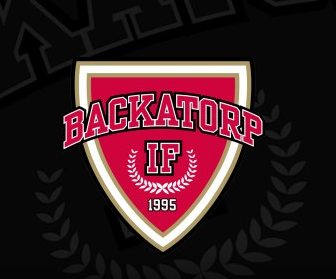 2019-02-24
1
Agenda

Träningar framöver- onsdagar 18.30-20.00, Sön 17-18 samling kl 16.50 –
Göteborgs stad lägger ut status om plan kl 14.00 varje dag, olika regler vid olika färger. Var beredda på sen infor  vid inställda träningar. Uppdatera er profil på laget.se
Förhållningsregler – uppsatt hår, örhängen tejp ej ok, medlemsavgifter 2019
Seriespel våren 2019, 1 lag. 
Cuper –Ytterby cup 30/3, KMT -11/5, Ulva Cupen 14-16/6
Träningsläger i höst – Knippla 7-8 sep
Föräldrarepresentant – Välkommen Helena
Lagkassan- försäljningar, disco
Läget i gruppen
Övrigt, klubbhuset.com, laget.se Facebook-grupp?
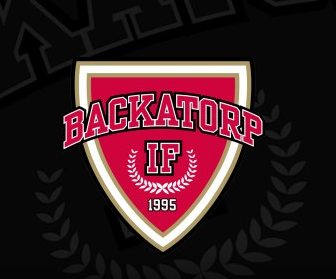 2019-02-24
2
Medlemsavgifter

F 09/10 – 950 kr, fakturor har gått ut till de som ligger på laget.se. Övriga kommer

Försäljningskvot 2019:Backatorp IF kommer i år införa ett system med en försäljningskvot per medlem istället för att höjda medlems & träningsavgifter. I år är det försäljning av Gutz & Newbody som kommer räknas av emot försäljningskvoten och eventuell merförsäljning utöver respektive kvot kommer att tillfalla föreningen. Perioden kommer som vanligt ligga efter sommarenFörsäljningsmålet kommer vara som tidigare år 5 paket per medlem och en bonus kommer tilldelas till de lag som säljer närmast 100% av sitt antal i laget.Försäljningskvoten kommer vara satt till 500kr och gäller samtliga medlemmar. Och en avstämning sker i oktober 2019Exempel, säljer ni:5 paket: 0kr att betala till föreningen4 paket: 100kr att betala till föreningen3 paket: 200kr att betala till föreningen2 paket: 300kr att betala till föreningen1 paket: 400kr att betala till föreningen0 paket: 500kr att betala till föreningen
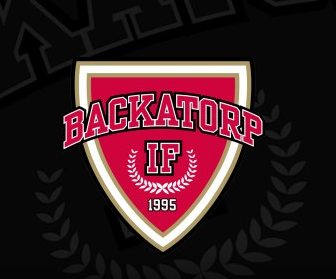 2019-02-24
3
Ulva cupen 14-16 Juni

Anmälningsavgiften är 1000kr per lag. 
DeltagarkortAlla lag som använder sig av arrangörens logilokaler ska ha deltagarkort, även ledare.Deltagarkortet innehåller: logi 2 nätter (fre-sön), kvällsmat fredag, frukost lördag och Söndag, kombinerad lunch/middag lördag och söndag. Pris 700kr/person.

Kostnader;
1000 kr/lag, 700 kr pp 
Minibussar cirka 4000 kr
Baserat på 20 personer, 14 000 deltavg + 2 000 anmavg +4 000 minibuss = 20 000

Kostnad per tjej SEK 350 som betalas in vid anmälan (Swish 0708-528412)

Om alla betalar 350 kr pp x 20pax = 7000
Totalt för Ulva cupen (20pers )20 000- 7000= 13000 kr, tillkommer bensin och mellanmål
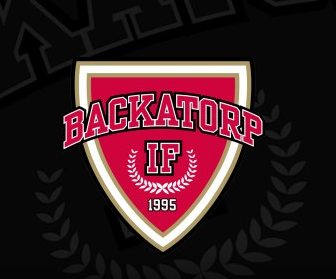 2019-02-24
4
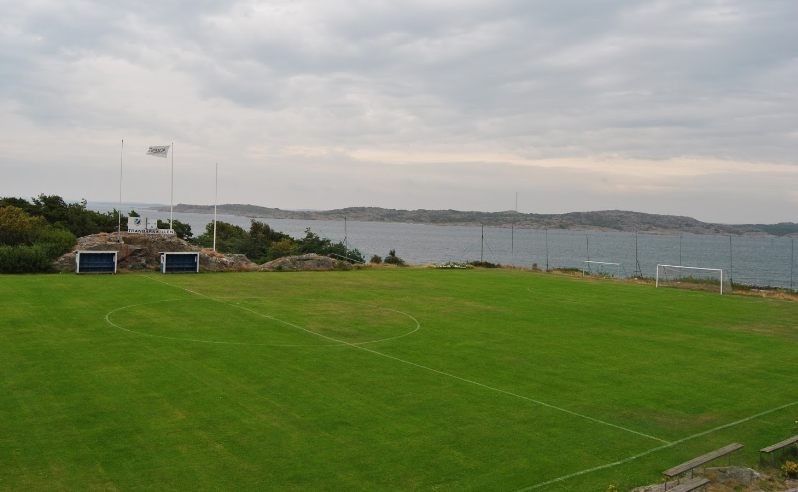 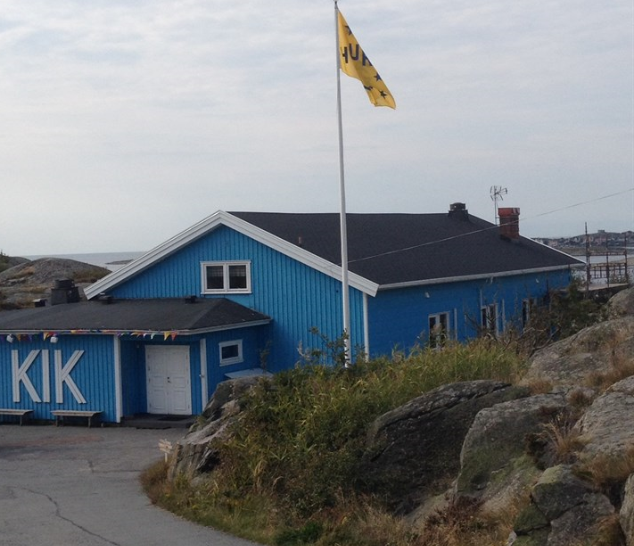 Träningsläger Källö-Knippla 7-8 September
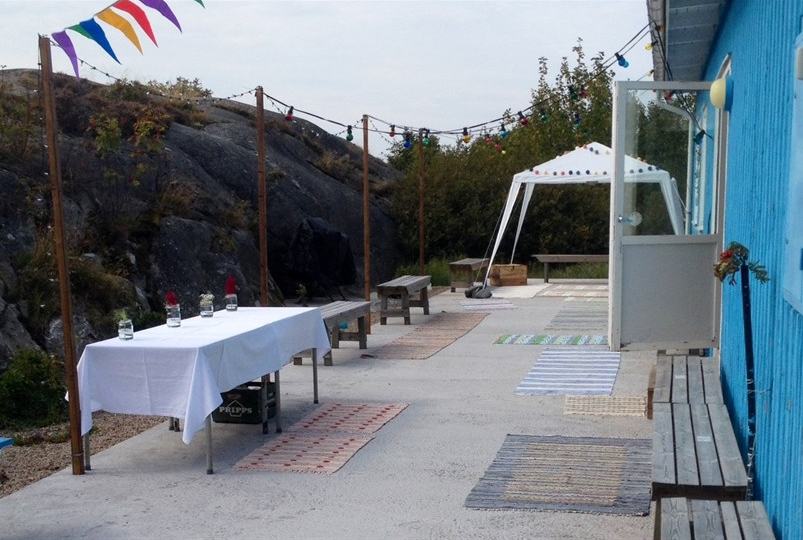 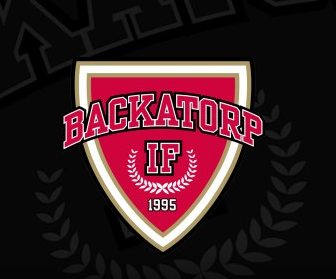 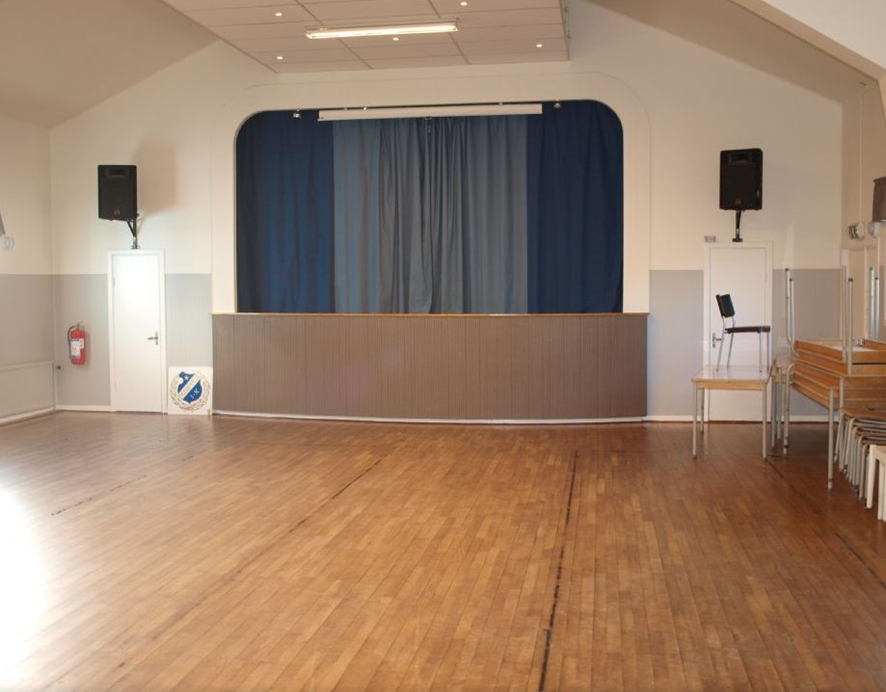 2019-02-24
5
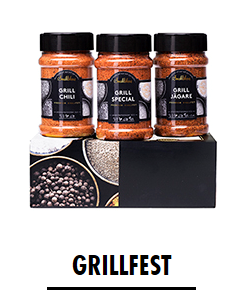 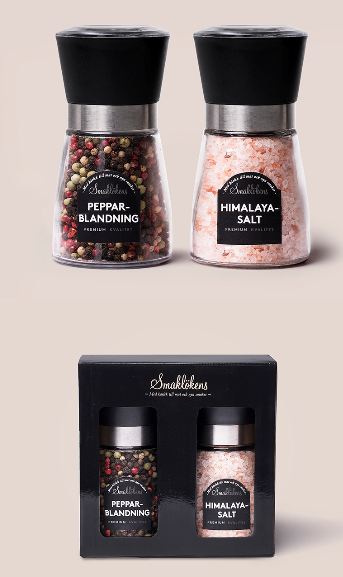 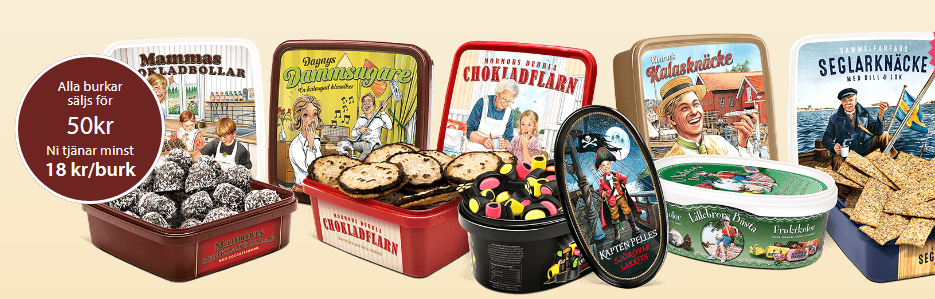 Försäljning våren 2019
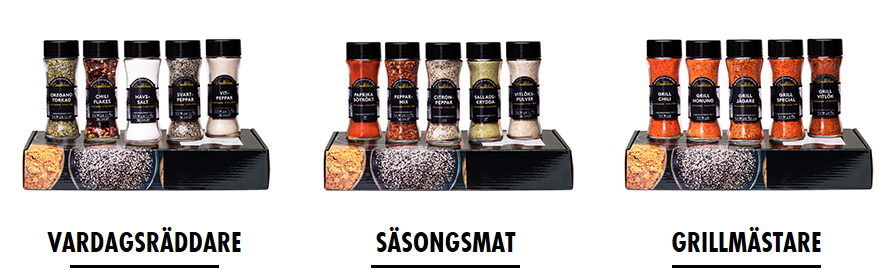 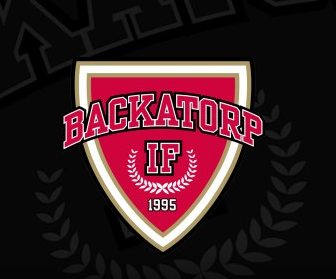 2019-02-24
6
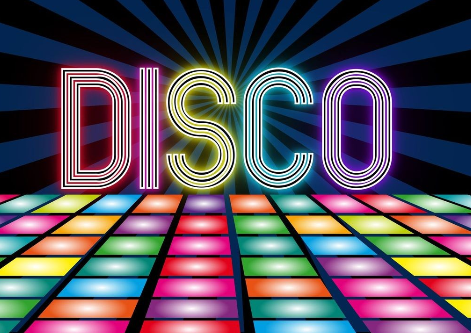 2019-02-24
7
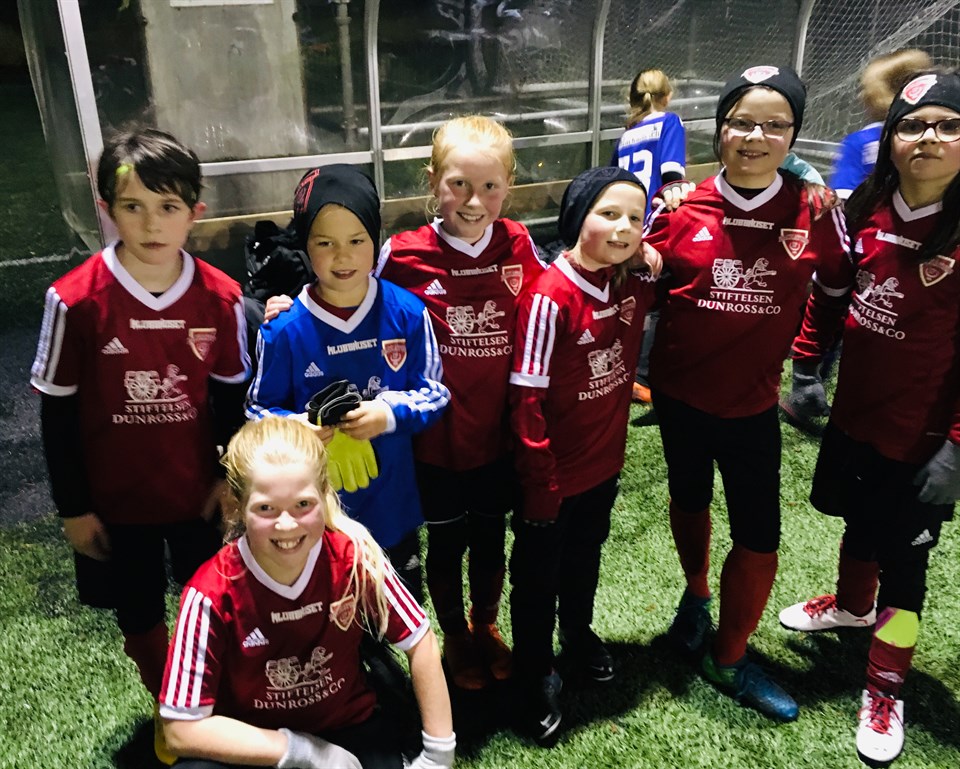 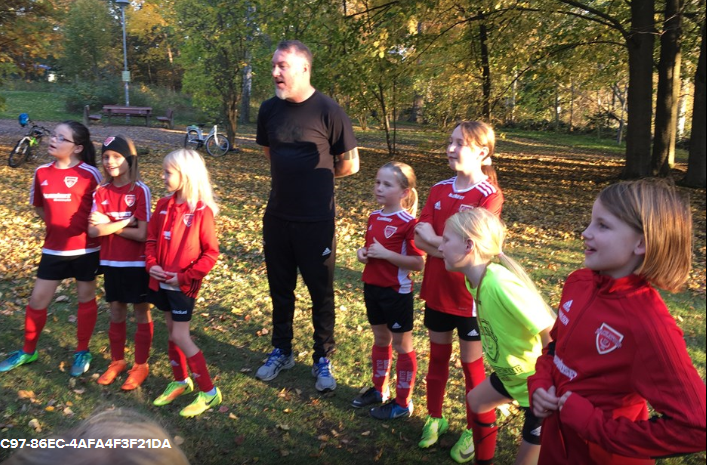 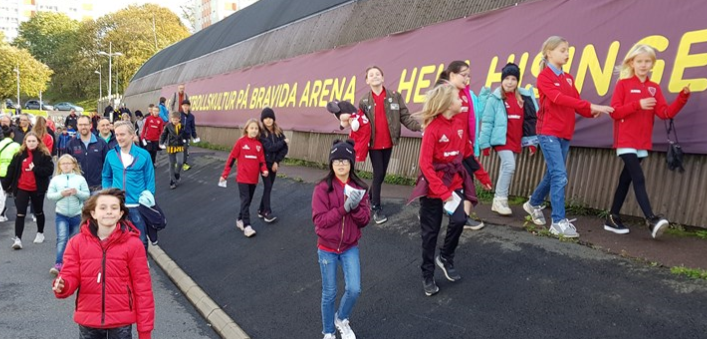 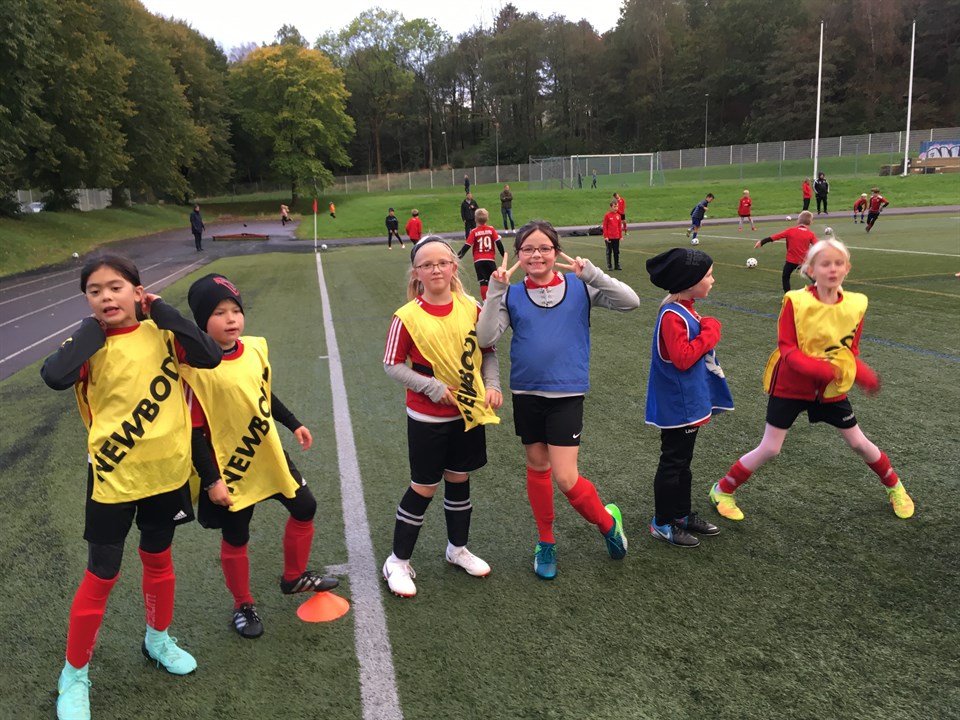 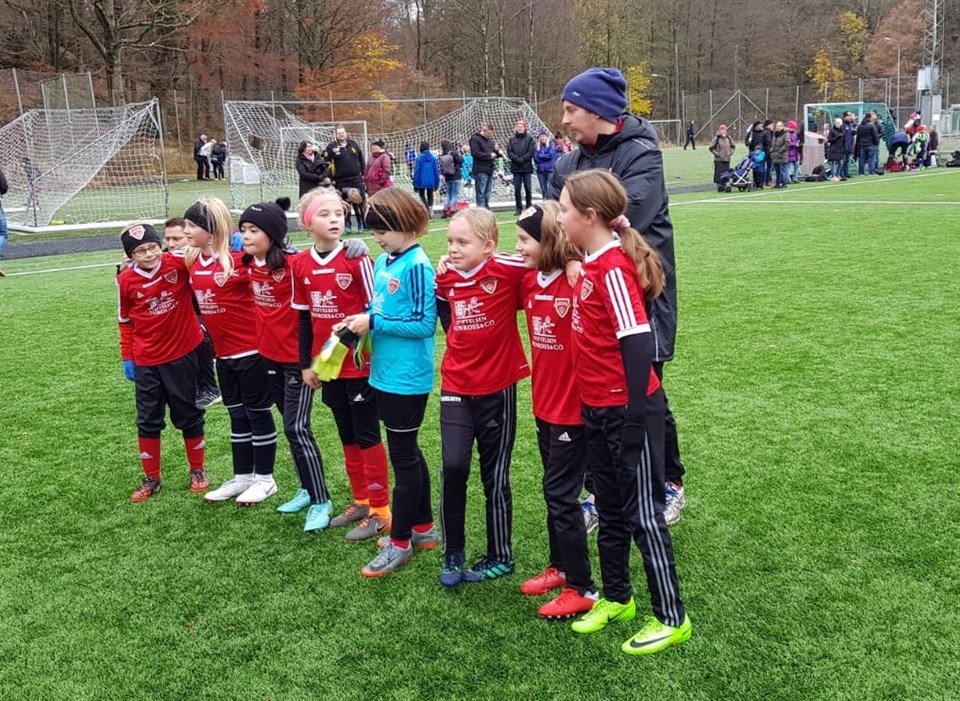 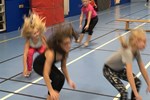 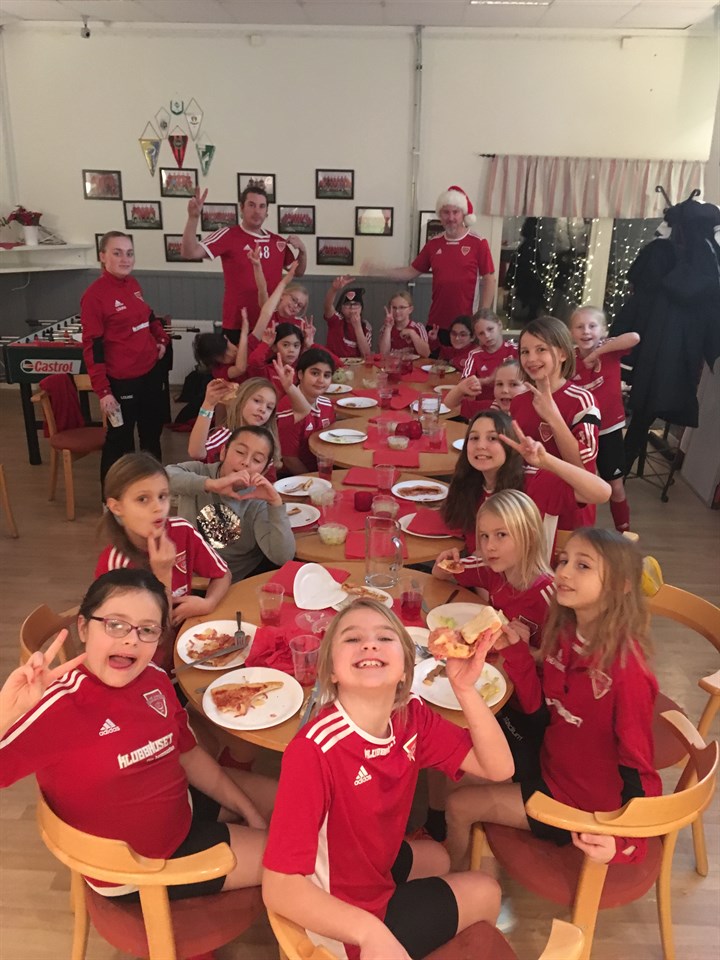 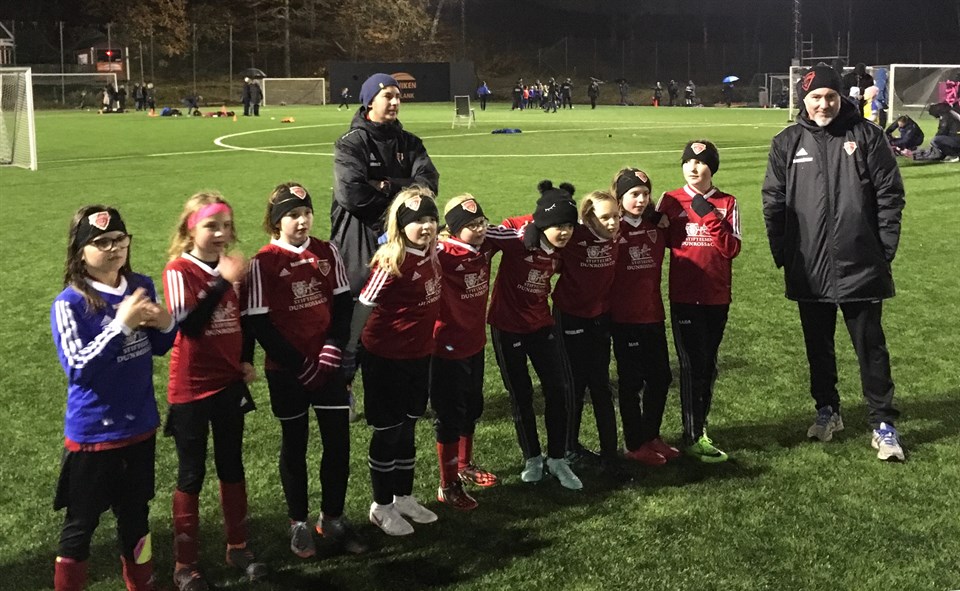 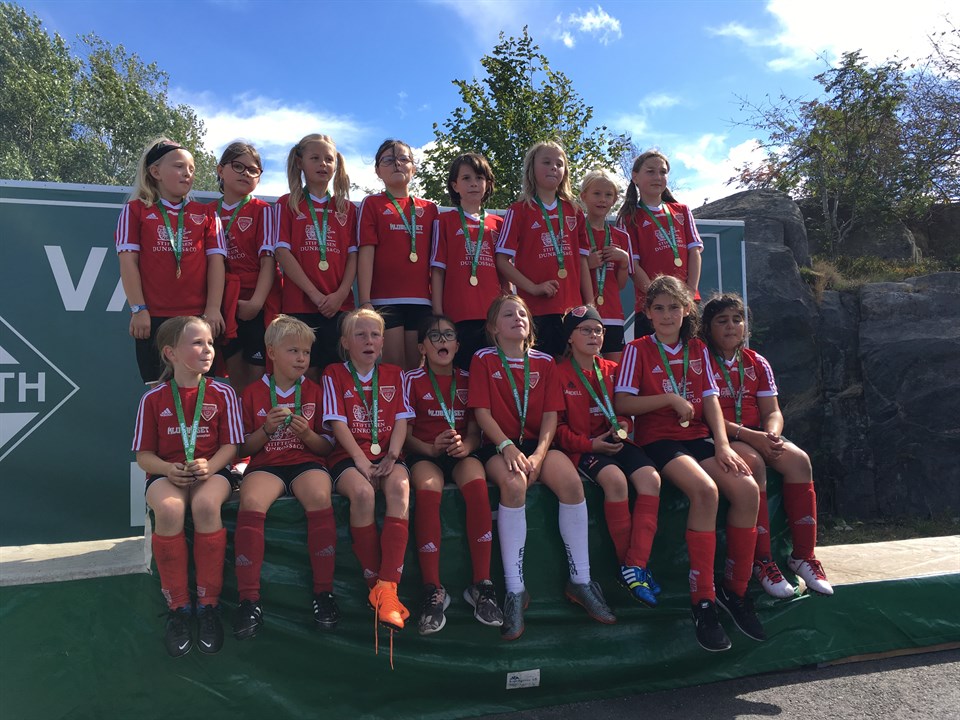 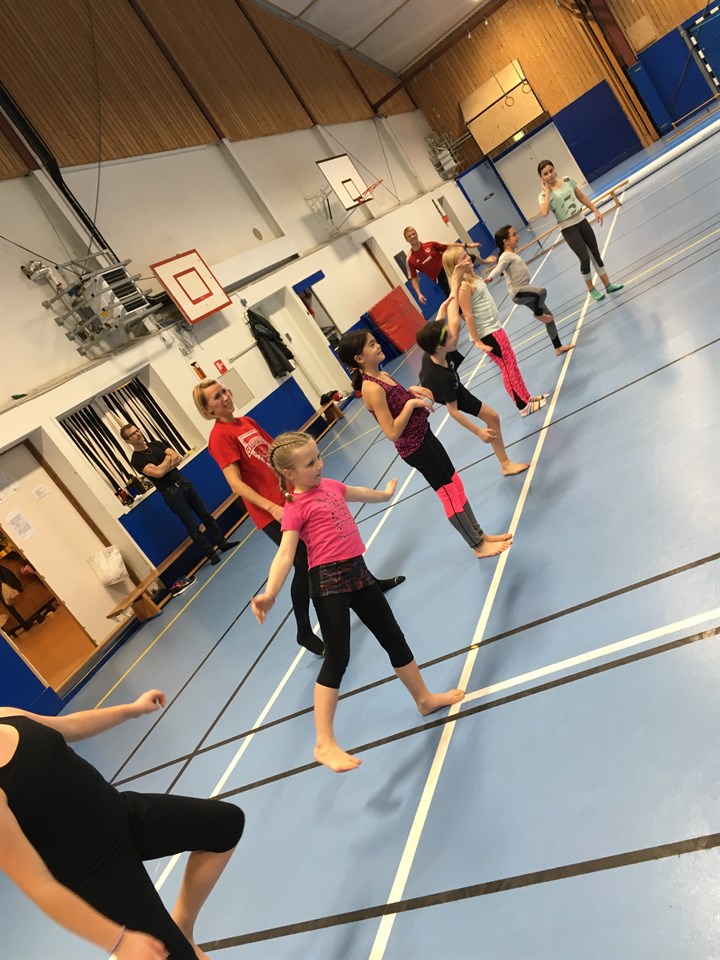 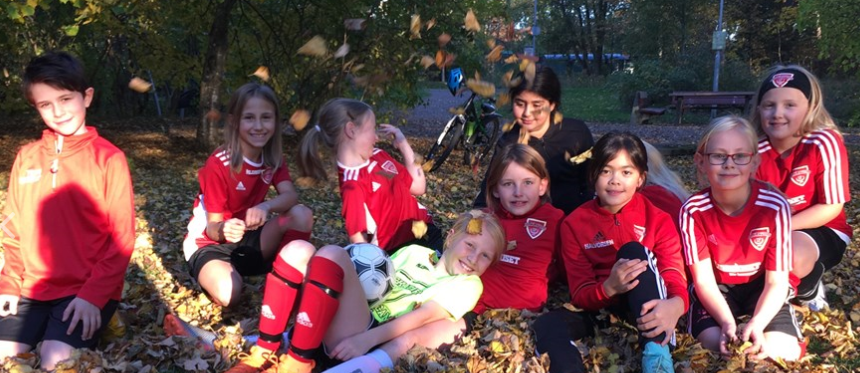 2019-02-24
8